Муниципальное  бюджетное  дошкольное  образовательное  учреждение комбинированного вида детский сад  № 48 «Вишенка» г. Белгорода
Мини – музей колокольчиков
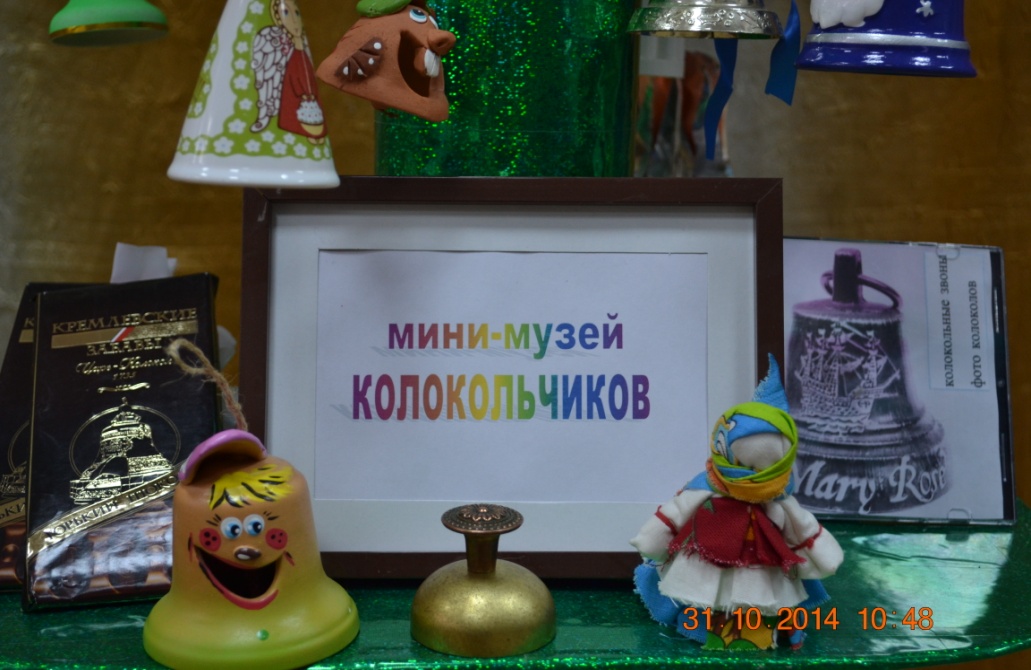 Авторы
Лазарева Елена Николаевна,
Воспитатель
Чернова Ольга Викторовна, воспитатель
[Speaker Notes: тель]
Мини-музей колокольчиков
Мини – музей не привязан к определенному месту в группе. Оригинальная конструкция позволяет свободно перемещать его. Картонная труба вмонтирована в основание из толстого ламинированного  ДСП, на металлических спицах укрепленных перпендикулярно размещены экспонаты. На полочке, параллельной основанию, располагается картинный материал, аудио – материал. Венчает всю конструкцию макушечка в виде цветка колокольчика.
Цели и задачи
- воспитание уважительного отношения к народным традициям и исконно русским промыслам;
-приобщение детей дошкольного возраста  к ценностям музыкальной культуры;
-развитие у детей художественного вкуса;
-организация мероприятий способствующих приобщению родителей детей к миру культуры;
-привлечение семей воспитанников детского сада к музыкально- творческой деятельности;
-повышение эффективности воспитательно-образовательного процесса работы с детьми.
История колоколов
В русском языке слово «колокол» означает «звук из круга», «круговой» голос («коло+кол»).
Нежный и чистый звук колокольчика ласкает слух человека много лет. Неизвестно где и когда появился первый колокольчик.  Колокольчики бывают разной формы размера  и из разных материалов:
металла, стекла и глины (керамика и фарфор).
Колокольчики - ударный инструмент. Тембр колокольчика - серебристый, нежный, звонкий. Тембр колокола - густой, насыщенный, величавый. 
Колокольный звон  будил жителей, напоминал о времени молитвы, звал на работу, на праздник, оповещал о пожарах, наводнениях, приближении врага, созывал народ для обсуждения важных дел.
История колоколов
Колокол состоит из колпака, юбочки, языка и ушей – отверстий, за которые поднимали колокол и подвешивали его на колокольню.
Нижняя, расклешенная часть колокольчика называется юбочка. Юбку украшали затейливым орнаментом и надписями, где указывали имя мастера,  место и дату изготовления, или веселой фразой (песенной строкой, поговоркой, напутствием, потешкой , загадкой). 
Покупка колокольчика была радостным событием.
Веселые надписи:
«Под сим колокольчиком Валдая, мчится тройка удалая»
«Кто меня купит, тот счастлив будет».
«Кого люблю, тому дарю»
«Звоню потешаю, еду потешаю»
«Купи меня, я увеселю тебя»
 «Без языка  и колокол нем.» 
Словосочетание «колокольный звон» обозначает: звонить - ударять, бить, производить гул, бить в колокол, трясти колокольчиком.
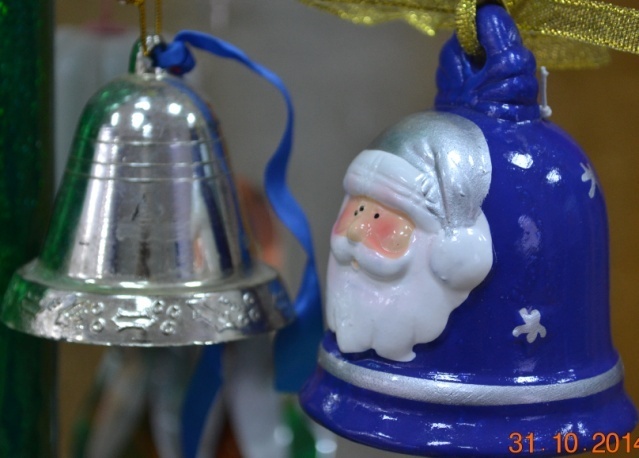 Разновидности колокольчика и использование в жизни
Поддужные ( под дугой);
Пожарные - сигнальные;
Станционные - при ж/д станциях;
Корабельные – рында;
Ямские - почтовые, курьерские;
Дверные - прикреплялись к двери для звона в прихожей;
Настольные - для вызова прислуги;
Свадебные;
Рыбацкие;
Пастушьи - (коровьи «ботала», гремки, побрякушки, гремушки, балабончики) на шее скота, для того, чтобы слышать, где корова на выпасе, для оберега от волков;
Куранты на часах (Московские на Спасской башне);
Церковные - на колокольнях;
Сувенирные.
конспекты занятий, сценарии, развлечения с использованием колокольчиков, статьи и фото материалы о истории колоколов и их многообразии .
Аудио и видео материалы
«Колокольный звон Введенской церкви»
«Русский колокольный звон», презентации,
«Белгородский карильон» и др.
Сувенирные колокольчики с логотипом города
Сувенирные колокольчики
Колокольчики изготовленные своими руками
Металлические колокольчики, бубенцы
Раскрась колокольчик
Разные виды колокольчиков для раскрашивания
Фото материалы по теме: «колокольчик»
Колокольчики – стран мира
Древнерусские колокола
Колокольчики изготовленные из различных материалов: глина, метал, дерево и др.
Колокольчики - сувениры
картотека подвижных, музыкальных игр с колокольчиком.
Материалы для творчества
Карандаши, глина, пластилин, альбомы, цветная бумага, картон, силуэты колокольчиков, заготовленные формы колокольчиков из глины.
Музей колокольчиков
Сегодня единственный в России «Музей колокольчиков»  открыт и действует в городе Валдае.
В музее вы можете познакомиться с разнообразными колокольчиками.
Особенность его состоит в том, что эти экспонаты можно не только смотреть, но и слушать. Размещенные на трех звонницах колокола дают возможность услышать колокольный звон в исполнении музейных сотрудников, увидеть его технику и звонарные приемы, и попробовать позвонить самому.
Колокола и колокольчики в музыке
Колокола и колокольчики использовали многие композиторы. 
   В русской музыке: 
Н. Римский- Корсаков
- в «Сказке о царе Салтане» 
- в «Снегурочке» в сцене преследования Мизгирем  Снегурочки
- в «Золотом петушке» при выходе Звездочета
- в «Псковитянке»;
П. Чайковский  
- в балете «Щелкунчик» в танце «Феи Драже»(челеста); 
М. Глинка
-торжественный звон в «Иване Сусанине»;
М. Мусоргский
-в сцене коронации в «Борисе Годунове» .
Спасибо за внимание